中国财政货币政策对全球的意义
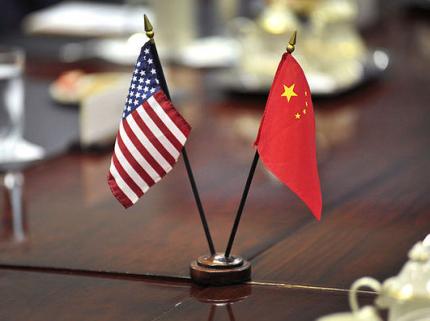 侯帅
中国目前三大主要目标
让人民币进一步国际化
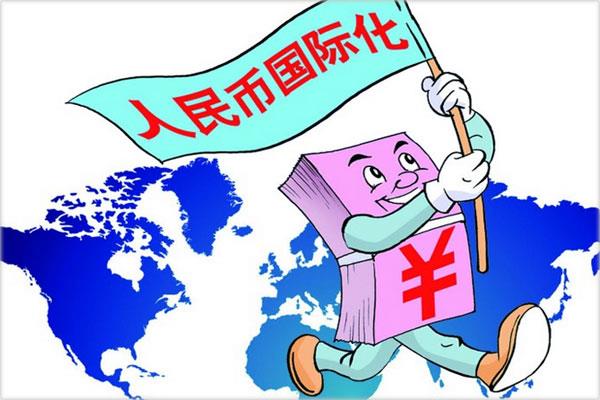 央行转变货币制度导致的潜在威胁
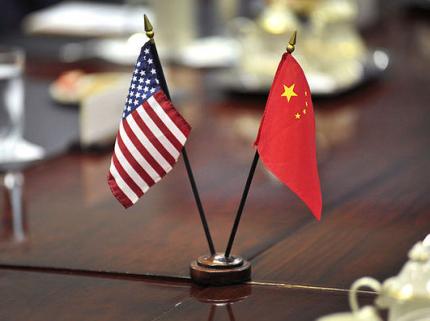 央行滴水不漏的计划
央行处于一场零和博弈
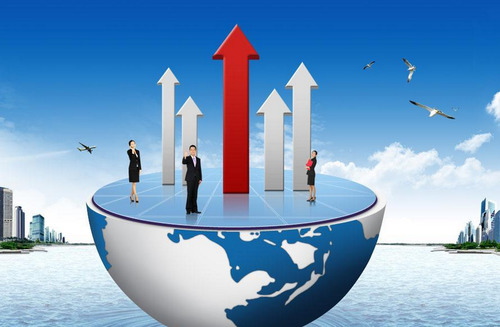 良好的
目前的货币汇率制度
采取浮动货币制度的结果
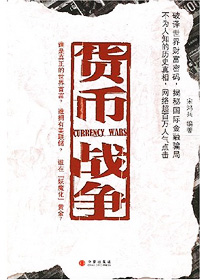 ？
中国的经济现状
国际货币基金组织的介绍
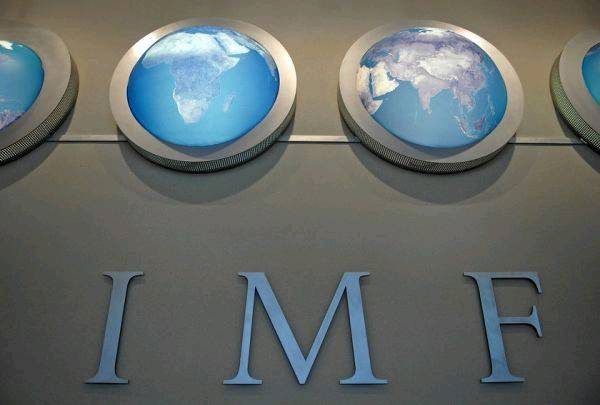